Healing and Repair,      Lecture 1
Dr. Bushra Al-Tarawneh, MD
Restoration of tissue architecture & function after an injury.

Repair of damaged tissues occurs by two types of
reactions:
1- Regeneration by proliferation of residual (uninjured) cells and maturation of tissue stem cells.
2- The deposition of connective tissue to form a scar

After many common types of injury, both regeneration
and scar formation contribute in varying degrees to the
ultimate repair. Both processes involve the proliferation of
various cells, and close interactions between cells and the
extracellular matrix (ECM).
Types of Healing
1-  Healing by Regeneration: 
       Replacement of the damaged components by the same  original tissue so the injured tissues return to its  normal state.

	2-  Healing by Fibrosis: 
        Replacement of the injured tissues by extensive  deposition of collagen fibers and scar formation.
    
    The type of repair is determined by:
	 1. The tissue capacity for proliferation.
	 2. The severity of damage to the supporting  
         structures of the tissue.
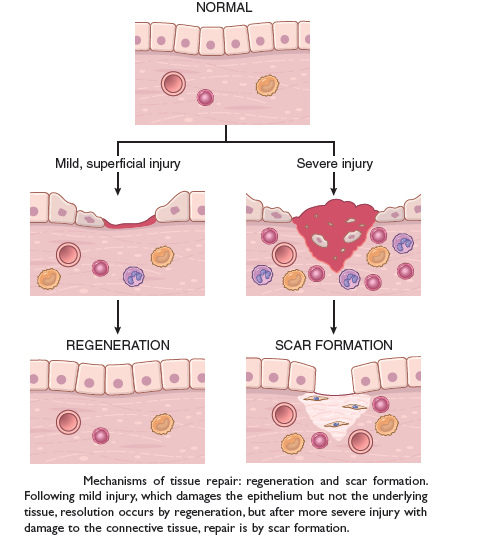 Regeneration. 
Some tissues are able to replace the damaged components and essentially return to a normal  state; this process is called regeneration. 

Regeneration occurs by proliferation of cells that survive the injury and retain the capacity to proliferate, for example, in the rapidly dividing epithelia of the skin and intestines, and in some parenchymal organs, notably the liver.
Connective tissue deposition (scar formation). 
If the injured tissues are incapable of complete restitution, or
if the supporting structures of the tissue are severely damaged, repair occurs by the laying down of connective (fibrous) tissue, a process that may result in formation of a scar. 

Although the fibrous scar is not normal, it provides enough structural stability that the injured tissue is usually able to function.

 The term fibrosis is most often used to describe the extensive deposition of collagen that occurs in the lungs, liver, kidney, and other organs as a consequence of chronic inflammation, or in the myocardium after extensive ischemic necrosis (infarction). 

If fibrosis develops in a tissue space occupied by an inflammatory exudate, it is called organization (as in organizing pneumonia affecting the lung).
Proliferative Capacities of Tissues:
It is the ability of tissues or cells to replicate  itself at postnatal  life. The ability of tissues to repair themselves is determined by their intrinsic proliferative capacity.

The regeneration of injured cells and tissues involves cell
proliferation, which is driven by growth factors and is
critically dependent on the integrity of the extracellular
matrix, and by the development of mature cells from
stem cells.

Accordingly  tissues are divided  into:  
  1. Labile tissues:  Continuously Dividing Tissues.
  2. Stable Tissues: Quiescent cells.
  3. Permanent Tissues: Non dividing cells.
1. Labile tissues: Continuously Dividing Tissues
Continuously being lost and replaced by: 
    1- Maturation from stem cells
    2- Proliferation of mature cells. 
	
	These tissues can readily regenerate after injury as long as the pool of stem cells is present. 
  (Repair by regeneration)
Stem cells
The original embryonic cells that have the inherent property of proliferation. 

Characterized by:
	1- Prolonged self-renewal capacity. 
	2- After cell division, one  cell will differentiate while other cell remain undifferentiated, retaining  their self-renewal capacity.
	3- They have very wide differentiation capabilities, 
         being able to generate any cell type.
 (Fat, cartilage, bone, endothelium, muscle)
Stem cells

	Differentiated cell 		  Undifferentiated cell     					  (Stem cells)
		
		mature cells      Differentiated 		Stem cells
		
		short-lived        mature cells 
		
		      die                short-lived
die
Homeostasis
Keeping  a constant number of cells and tissue size to get normal shape and function.
Cell Proliferation
Normal number Of Cell Population
Cell Death By Apoptosis
Cell Differentiation
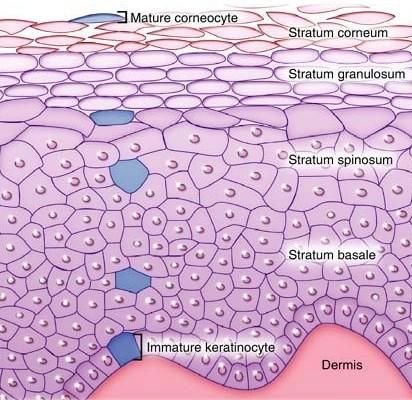 Example of labile tissues
1- Hematopoietic cells in the bone marrow.
	2- The majority of surface epithelia.
		(Skin, oral cavity, vagina, and cervix). 
	3- The cuboidal epithelia of the ducts draining  
        exocrine organs.
        (Salivary glands, pancreas, biliary tract)
4- The columnar epithelium of the GIT, uterus,    
    fallopian tubes & the transitional epithelium  
    of the urinary tract.
2. Stable Tissues (Quiescent cells)
- Cells of these tissues are quite and stable.
- Have minimal proliferative activity in normal state. 
- Capable of proliferating  in  response to injury. 
Examples of Stable cells:	
    1. The parenchyma of most solid tissues.
        (liver, kidney, and pancreas).
	2. The endothelial cells.
	3. The fibroblasts.
	4. The smooth muscle cells.
3. Permanent Tissues: (Non dividing cells)
Terminally differentiated and non-proliferative in postnatal life
   Examples: Neurons and Cardiac muscle cells
                                                       
                                                                   Injury
                                                                 
Irreversible damage
             
   Scar formation 
(Fibrosis)
Cells involved in repair:-
1- The remnants of the injured tissue.
 2- Vascular endothelial cells:
    Form new blood vessels that provide the nutrients needed for the repair process.
 3. Fibroblasts:    The source of the fibrous tissue. (Scar)
Control of cell proliferation:
Cell proliferation can be triggered by:
	1. Chemical mediators:
		          Growth factors, Cytokines 
	    
      
        Stimulation or inhibition of cell growth.
   
   2. Signals from the extracellular matrix (ECM).
1. Chemical mediators:- Growth factor
Growth factor: It is a protein secreted by
1- Leukocytes: At the site of injury 
2- Parenchyma  or connective tissue cells
Functions: 
	- Stimulate cell division.
	- Promoting cell survival. 
	- Stimulate Migration.
  	- Stimulate Differentiation.
	- Enhance the synthesis of collagen in fibroblasts.
Mechanism of growth factor action:
1- They stimulate the function of growth control genes. 

2- Stimulate proliferation of some cells and inhibit proliferation of others. 

3- They can have opposite effects on the same cell depending on its concentration.
Growth
Mechanism of growth factor action:
Growth factors act as an extra-cellular signals binding a receptors on the cell surface or intracellular. 
          Activation of the receptor
		Series of events
		Stimulation of gene expression. 
Signaling may occur as:
 Autocrine: Act directly in the same cell.
 Paracrine: Act on adjacent cells.
 Endocrine: Act on cell over a greater distances.
2. Extracellular matrix (ECM) and cell-matrix interactions:
ECM: Dynamic, constantly remodeling  
macromolecular  complex  synthesized locally as a 
network surrounding the cells. 

ECM occurs  in two basic forms:-
	1. Interstitial matrix.
	2. Basement membrane.
1. Interstitial Matrix
It is present in:-
	- The spaces between cells in the C.T. 
	- Between epithelium and supportive vascular   
      and smooth muscle structures.

It is synthesized by mesenchymal cells: fibroblasts

Its major components are:-
		Collagens
		Fibronectin
		Elastin
		Proteoglycans
		Hyaluronate
2. Basement Membrane
Lies beneath the epithelium.

Synthesized by overlying epithelium and underlying mesenchymal  cells.

Form a plate-like "chicken wire" mesh.

Its major components are amorphous type IV collagen & laminin.
Components of  extracellular matrix (ECM):Collagens, proteoglycans, and adhesive glycoproteins. Basement membrane and interstitial ECM differ in general composition and architecture. Both epithelial and mesenchymal cells (e.g., fibroblasts) interact with ECM through integrins.
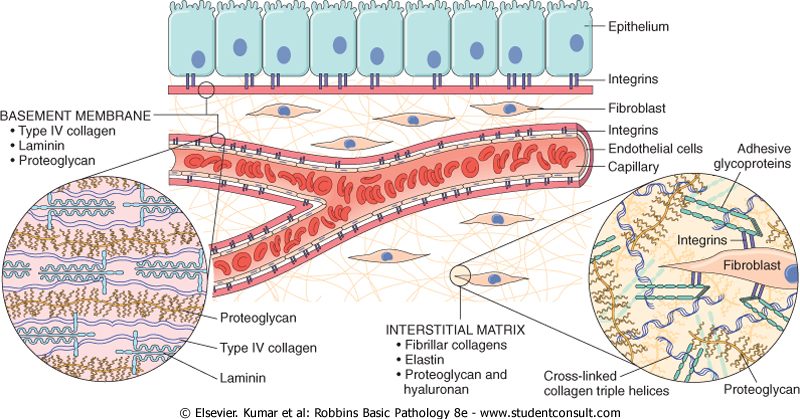 Function of the ECM  1- Space filler around the cells.
2- Mechanical support for cell anchorage and migration. 
	3- Control of cell growth by signaling through cellular 
        receptors.
	4- Maintenance of cell differentiation. 
	5- Framework for tissue renewal or repair.



 If  ECM is not damaged  Disruption of the ECM 

    Regeneration            Collagen deposition &
 			                     scar formation
Functions of the ECM Con
5- Establishment of tissue microenvironments:- 
	Basement membrane acts as a boundary between epithelium and underlying connective tissue 

6- Storage of regulatory molecules:-
	Growth factors like fibroblast growth factor (FGF) are excreted and stored in the ECM rapid deployment of growth factors after local injury, or during regeneration.
Wound healing
Healing process involve:

	(1) Inflammation. 
	(2) Formation of granulation tissue. 
	(3) ECM deposition and remodeling.
Wound healing
Healing of any wound can occur by one of two types of repair:

1. Healing by First Intention (primary union).

2. Healing by Second Intention (secondary union).
Two facts
1. Healing of tissue wounds  occurs by: 
   Organization: Granulation tissue formation  
                                    & scarring. 

2. The difference between primary and secondary union are quantitative, not qualitative:
   i.e. the same elements are involved but their proportions are different.
THANK YOU